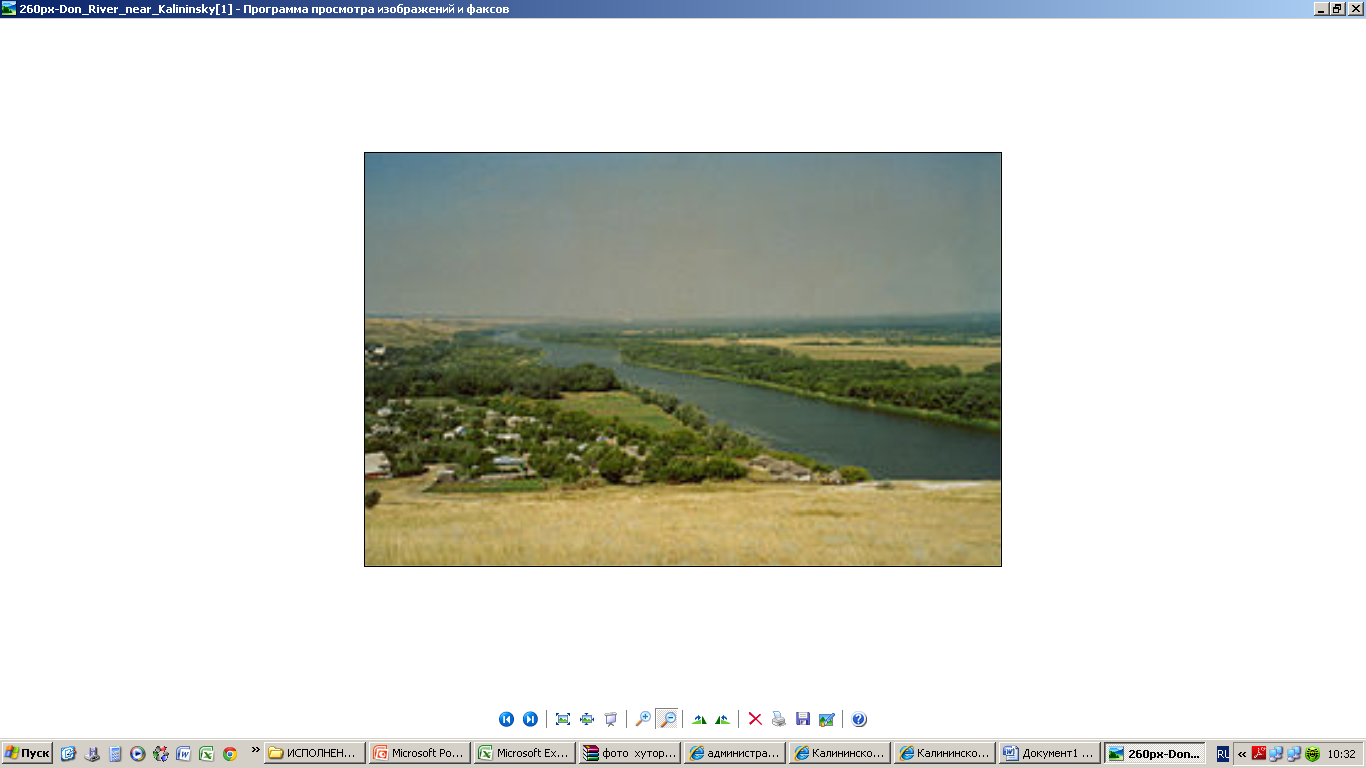 АДМИНИСТРАЦИЯ  КРАСНООКТЯБРЬСКОГО  СЕЛЬСКОГО ПОСЕЛЕНИЯ ВЕСЕЛОВСКОГО РАЙОНА
Исполнение бюджета  Краснооктябрьского сельского поселения 
Веселовского района за 2018 год
Основные показатели исполнения бюджета за 2018
 год
2
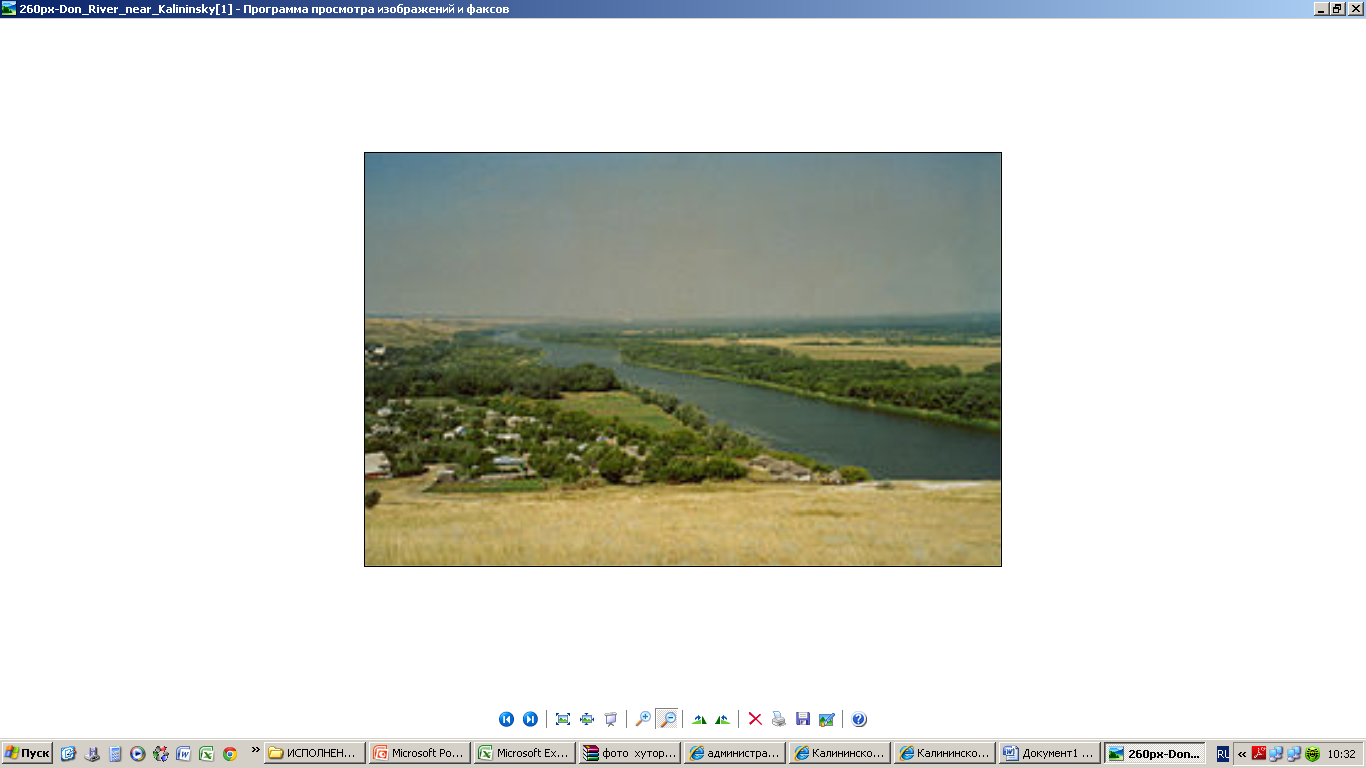 Культура и кинематография
Расходы на культуру в 2018 году составили 4112,0 тыс.рублей (исполнение к уточненному плану– 99,9%):

 предоставлены субсидии на содержание учреждений культуры –4112,0 тыс.руб. (МБУК «Краснооктябрьский сельский Дом культуры);
3
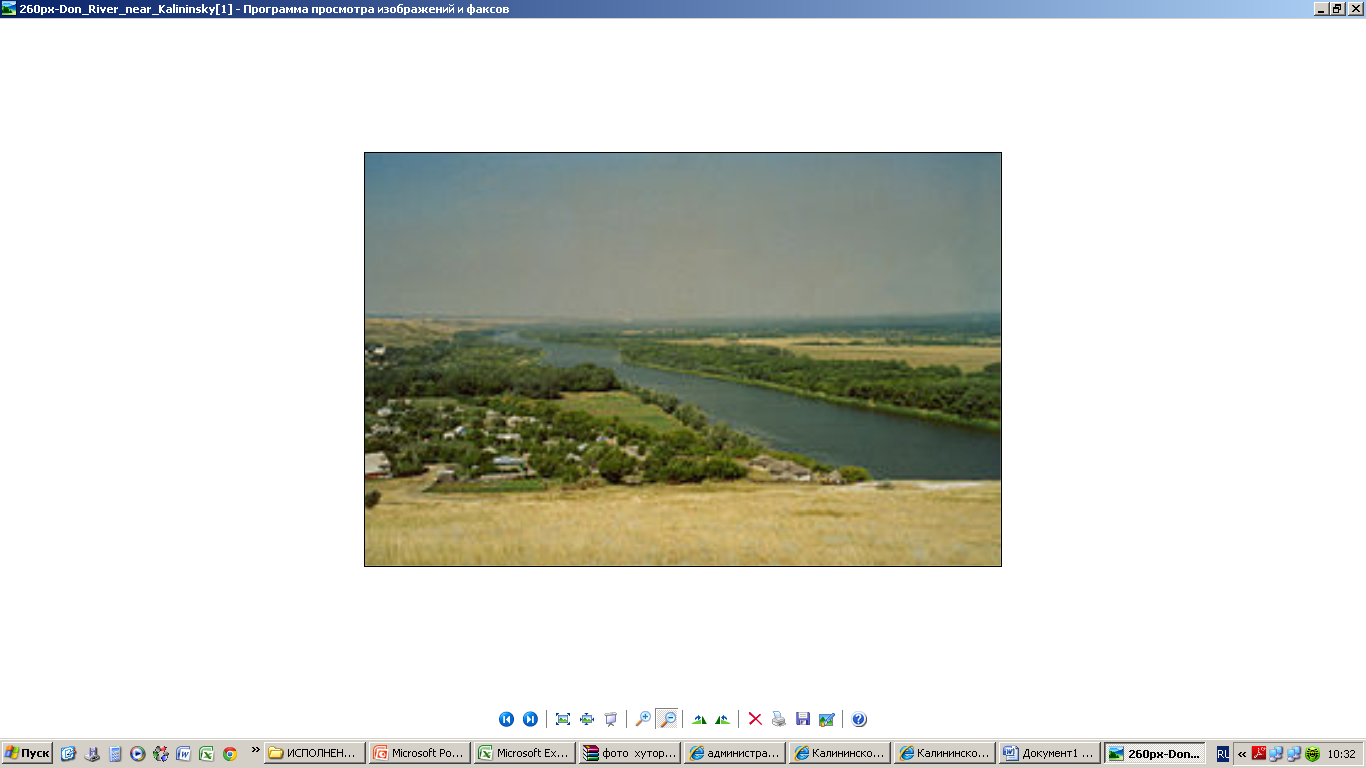 Динамика расходов бюджета Краснооктябрьского сельского поселения Веселовского
 района на социальную политику
4
Целевые программы 2018 года
Муниципальные  программы, всего –  6482,2 тыс.руб.
Удельный вес платежей, формирующих доходную часть бюджета Краснооктябрьского сельского поселения за 2018 год
Динамика расходов Краснооктябрьского сельского поселения
Исполнение бюджета Краснооктябрьского сельского поселения за 2018 год, тыс.руб.
Объемы межбюджетных трансфертов  бюджету Краснооктябрьского сельского поселения в 2018 году
Исполнение доходной части бюджета Краснооктябрьского сельского поселения за 2018 год, тыс.руб.
Структура расходов бюджета Краснооктябрьского сельского поселения за 2018 год по источникам финансирования, тыс. руб.
Исполнение бюджета Краснооктябрьского сельского поселения в разрезе функциональной классификации